Projekt„ Leonardo da Vinci „
„ Úspešní v škole, úspešní v živote. „
Študentky : Topoliová, Rečičárová, Kavuličová, Tkáčová
Nemecko 2013
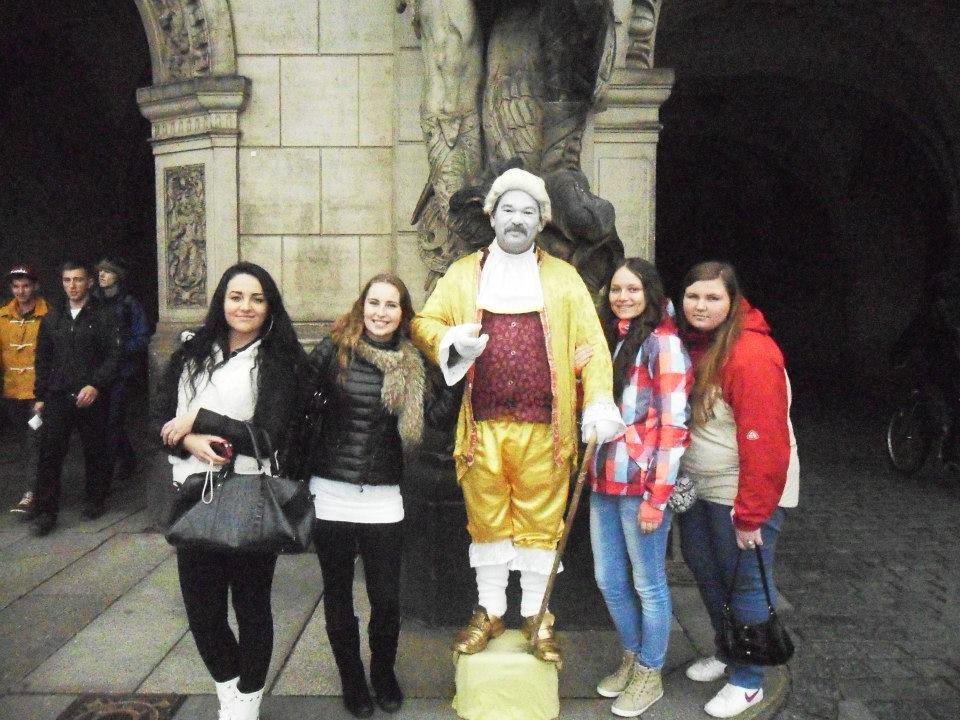 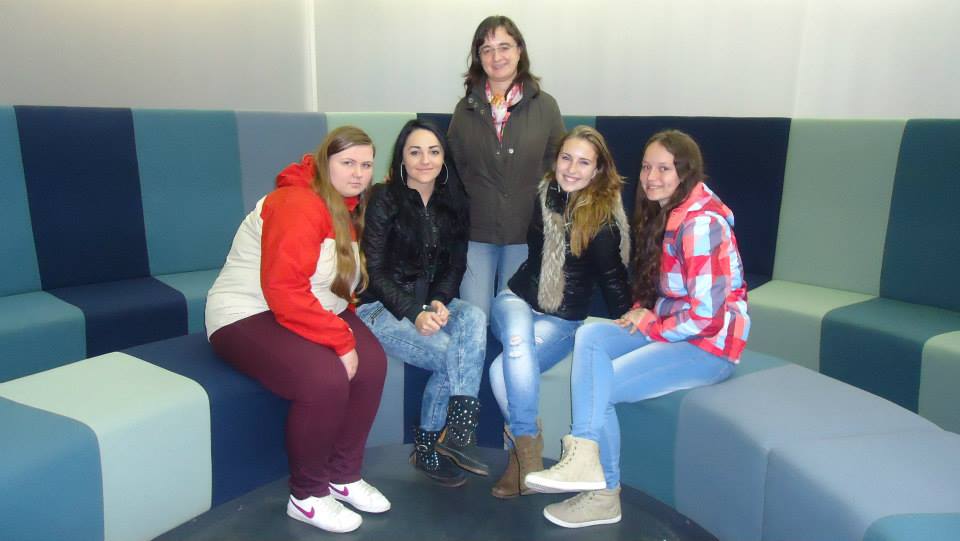 Prax
Naša prax prebiehala od 07. 10. 2013 do 18. 10. 2013
Prvý týždeň sme mali prednášky o ekonomike
v Nemecku a takisto i na Slovensku. Vypracúvavali
sme podnikateľský plán. Rozšírili sme si vedomosti
z účtovníctva aj ekonomiky.
Druhý týždeň sme pracovali na katalógu
s nábytkom i doplnkami.
Takisto sme si užili veľa zábavy na výletoch 
a videli sme prekrásne mestá i historické pamiatky.
Chemnitz – Einsiedel
Praxovali sme v nemeckej cvičnej firme F + U Sachsen gGmbH
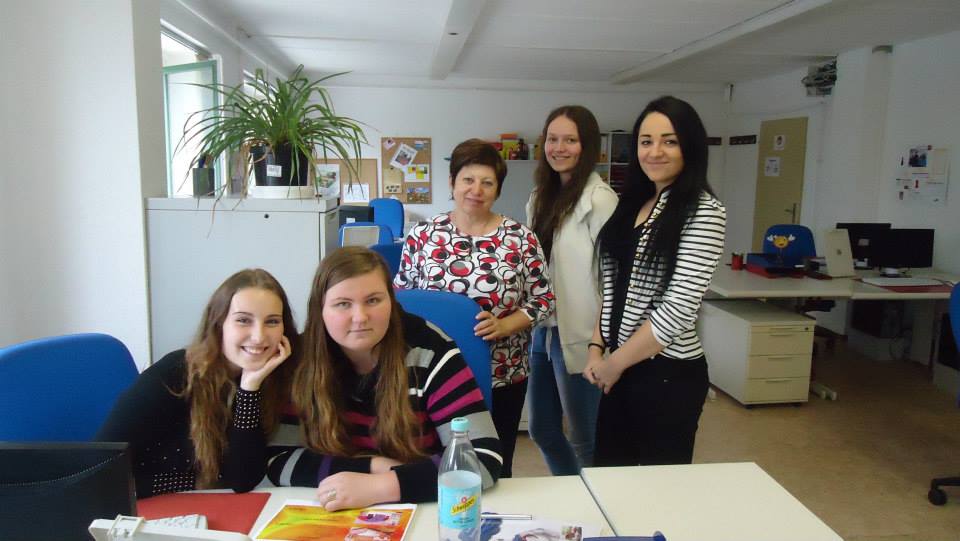 V objekte, kde sme boli ubytované, a kde sme aj pracovali bolo 15 domov, jedáleň, firma s kanceláriami, diskoteková miestnosť, takisto miesta na športovanie.
Naša práca vo firme
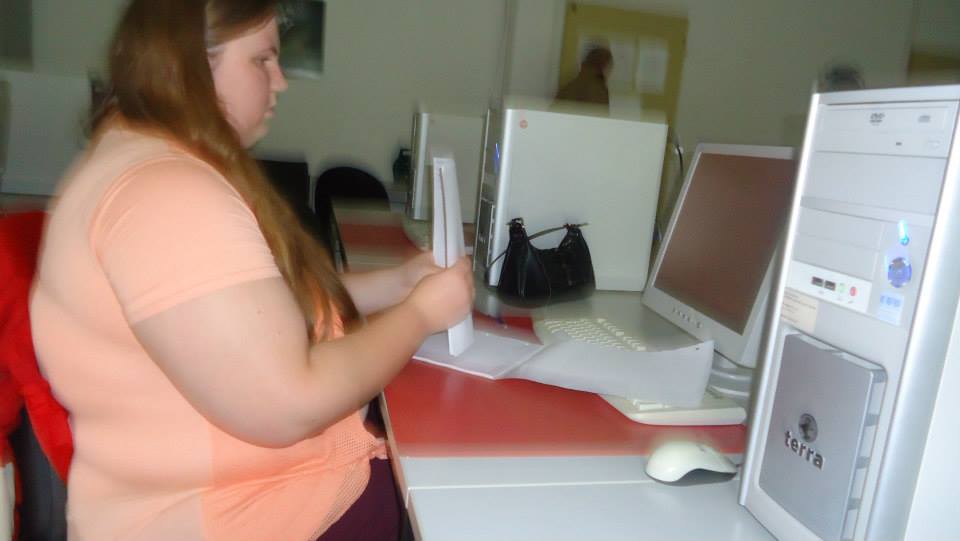 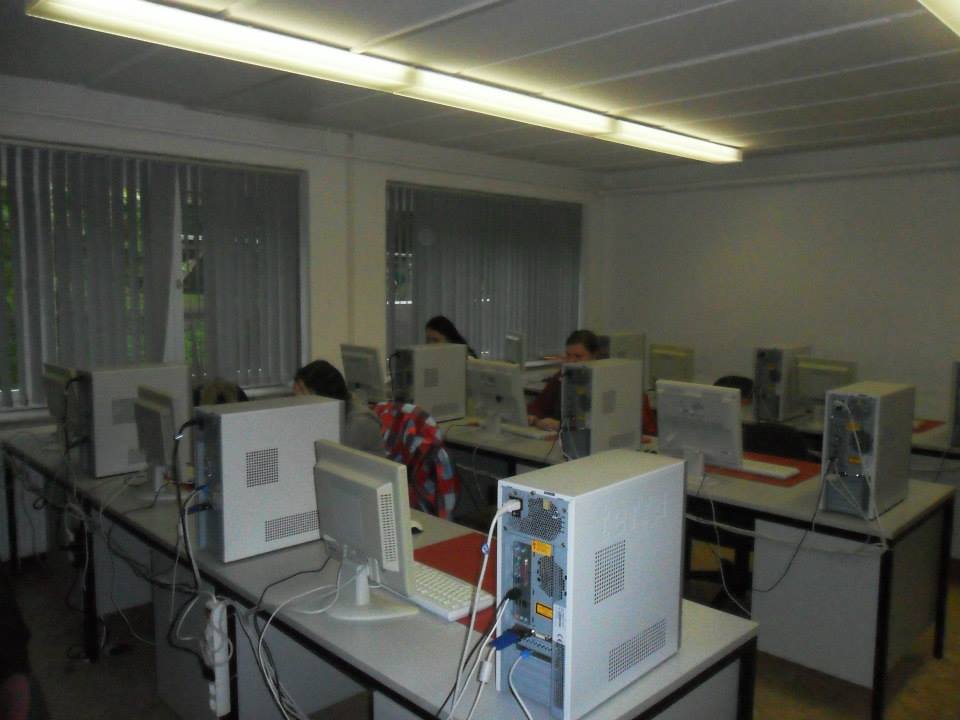 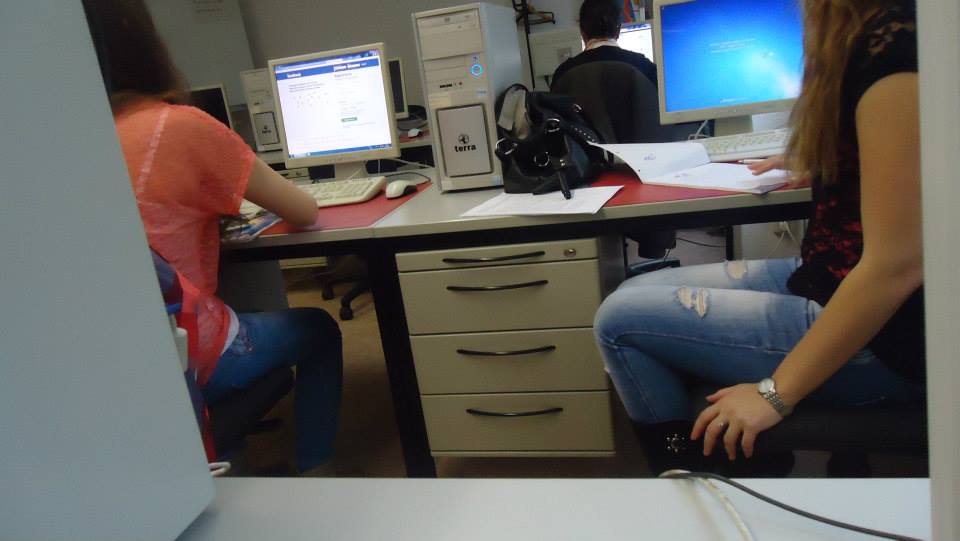 Ubytovanie
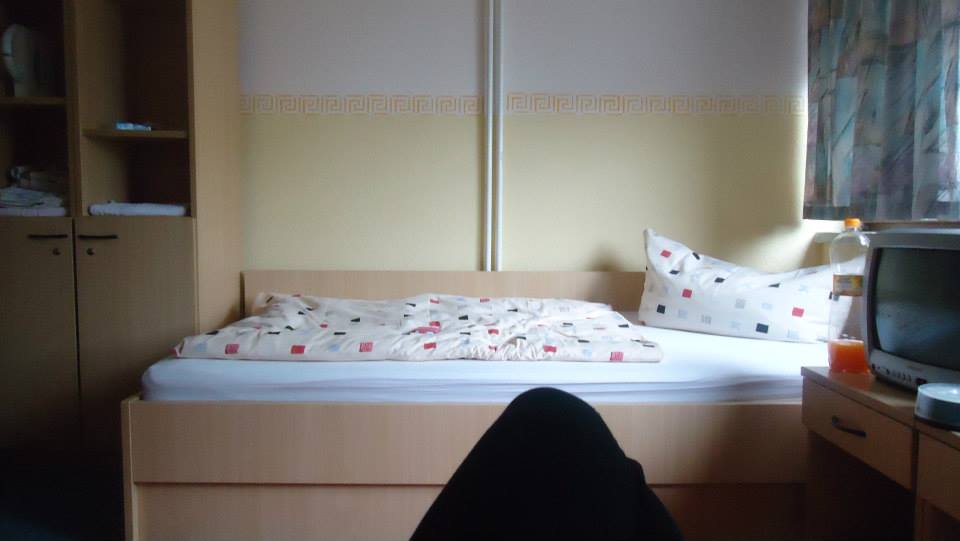 Bývali sme v dome číslo 15.
Chemnitz - centrum
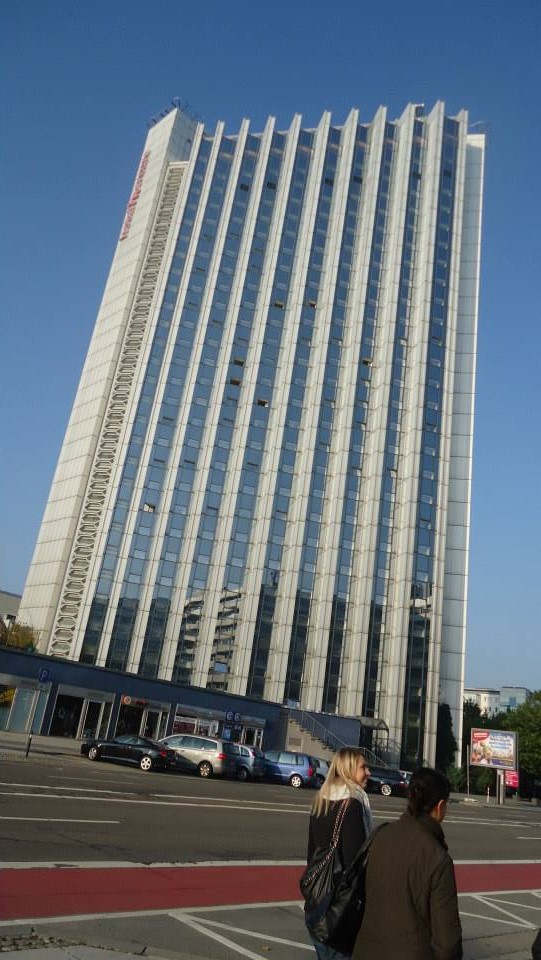 Pán Karl Max, ktorý založil mesto Chemnitz.
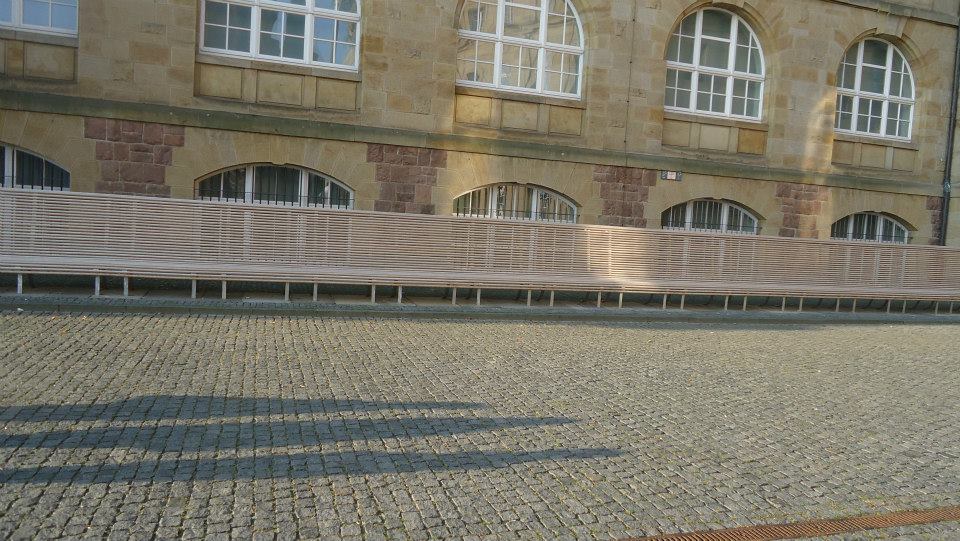 Námestie
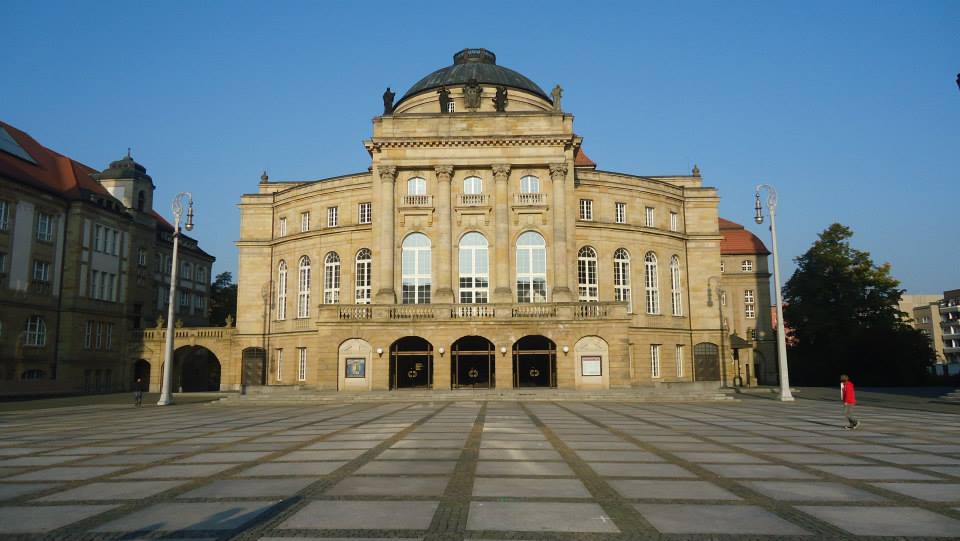 Radnica
Múzeum
Múzeum sa skladalo z dvoch objektov. 
V prvom boli technické stroje 
a v druhom bola výstava veteránov.
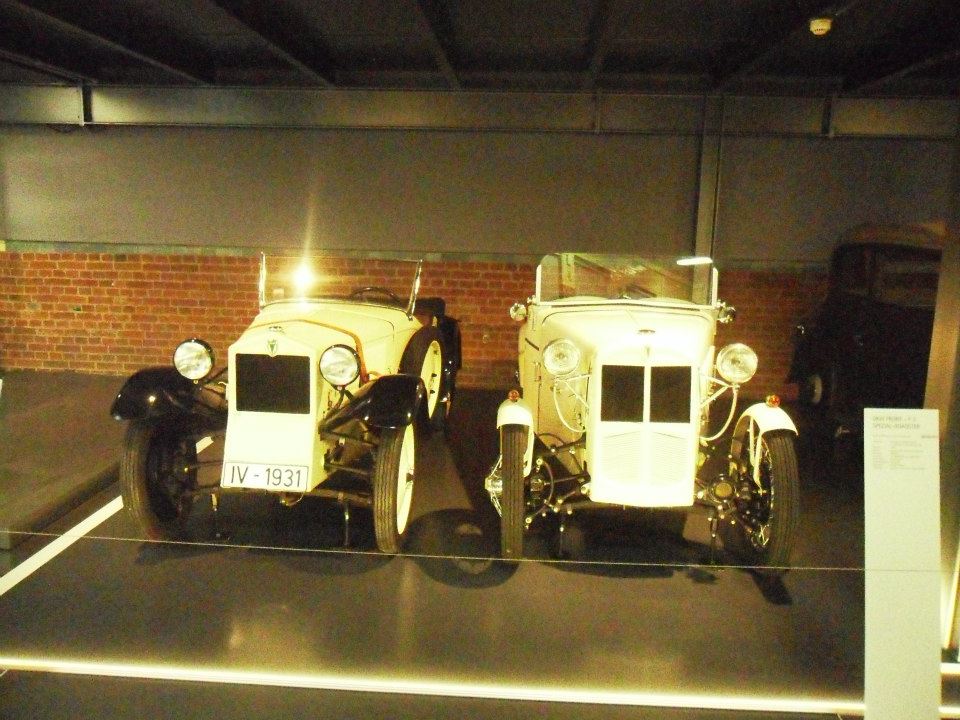 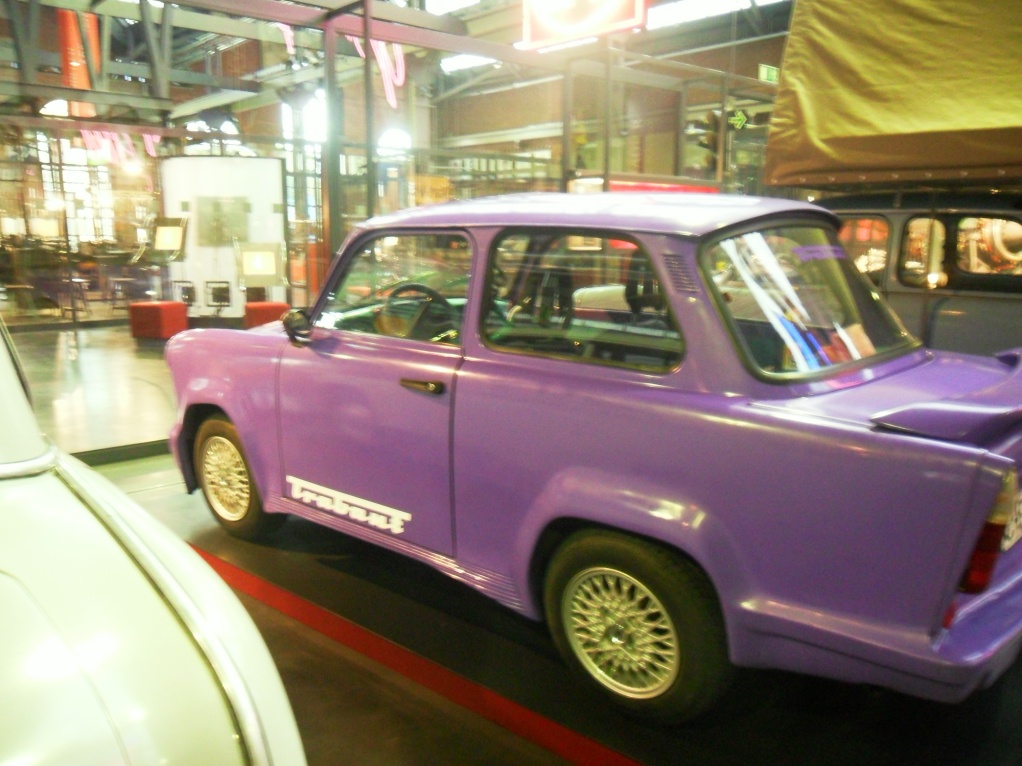 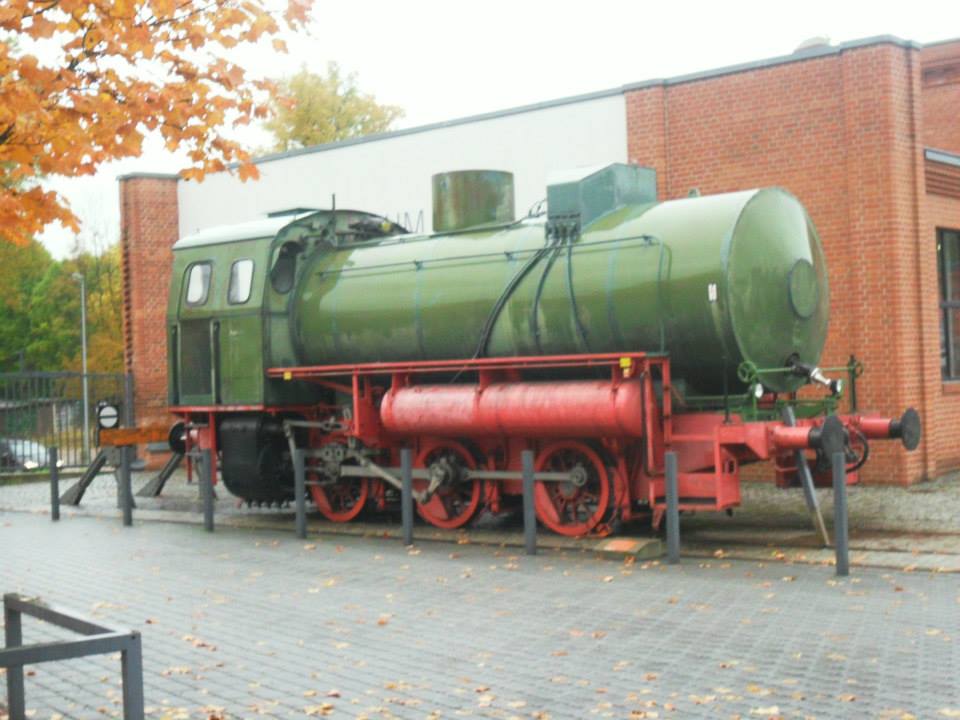 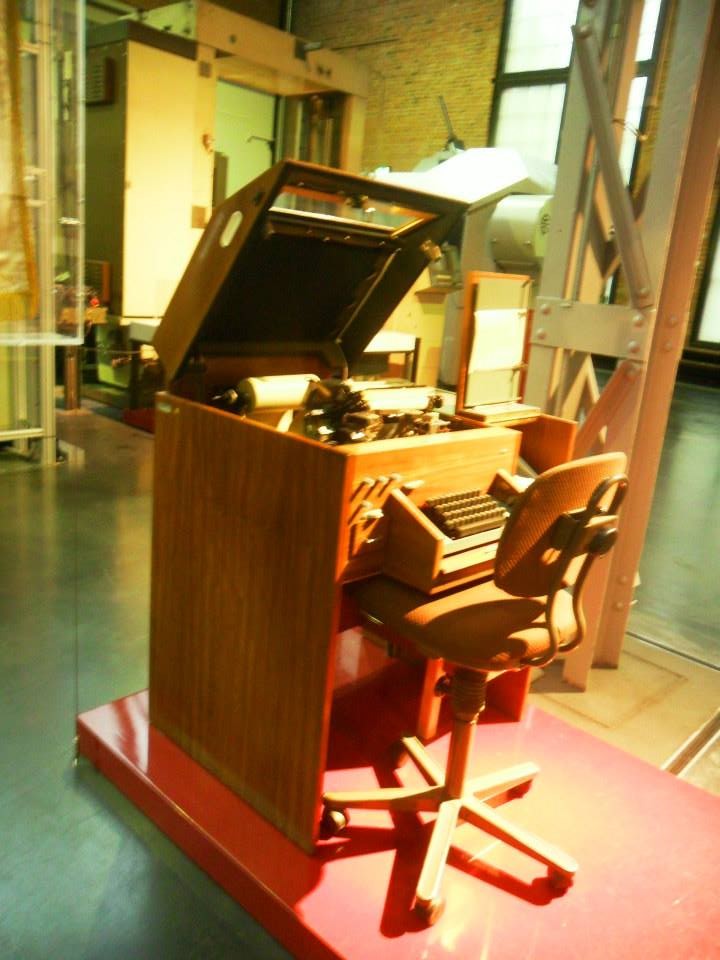 Kalkulačka a počítač.
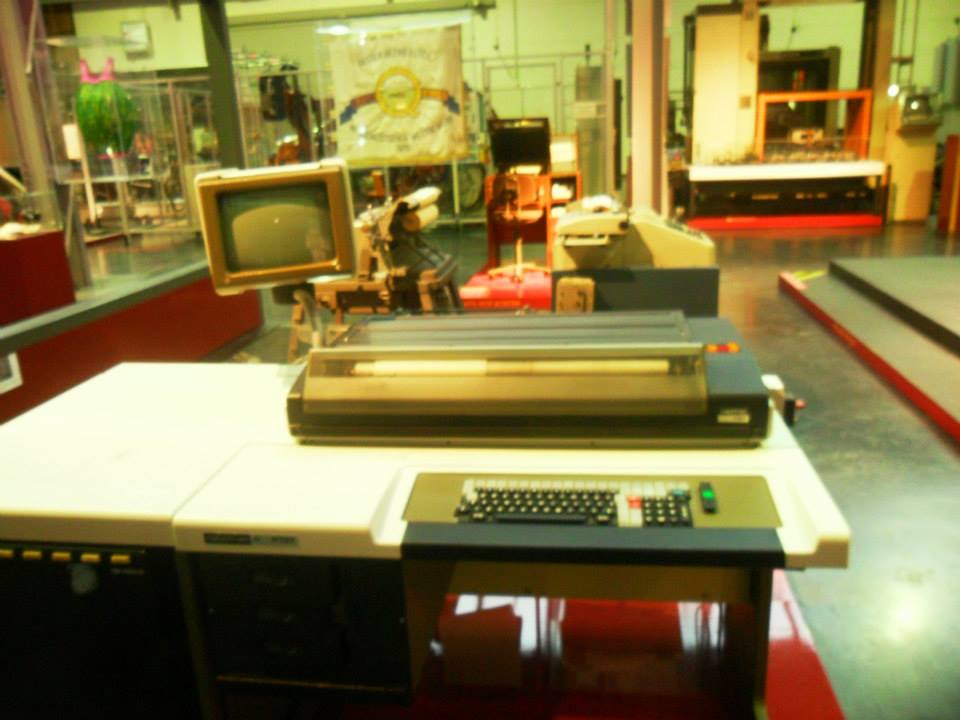 Šijací stroj a počítač.
Dresden
Druhé najväčšie mesto a mestský okres v nemeckej spolkovej krajine Sasko.
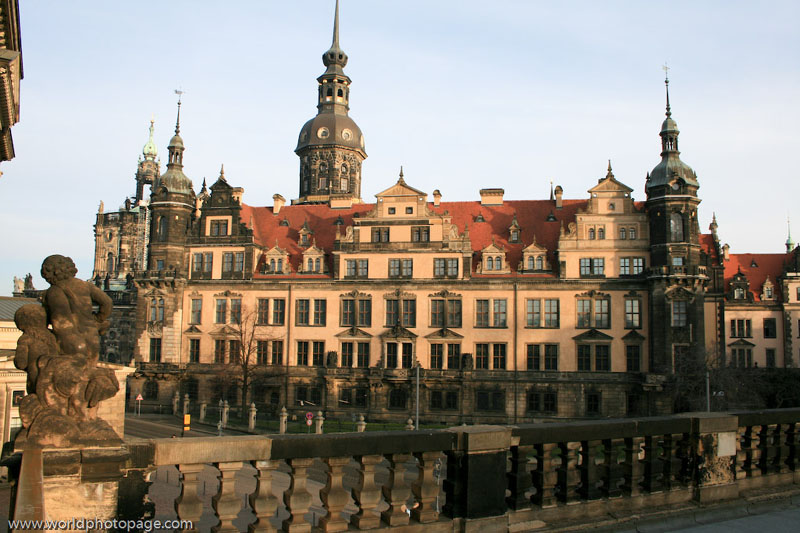 Kostol, ktorý počas 2. svetovej vojny vyhorel.
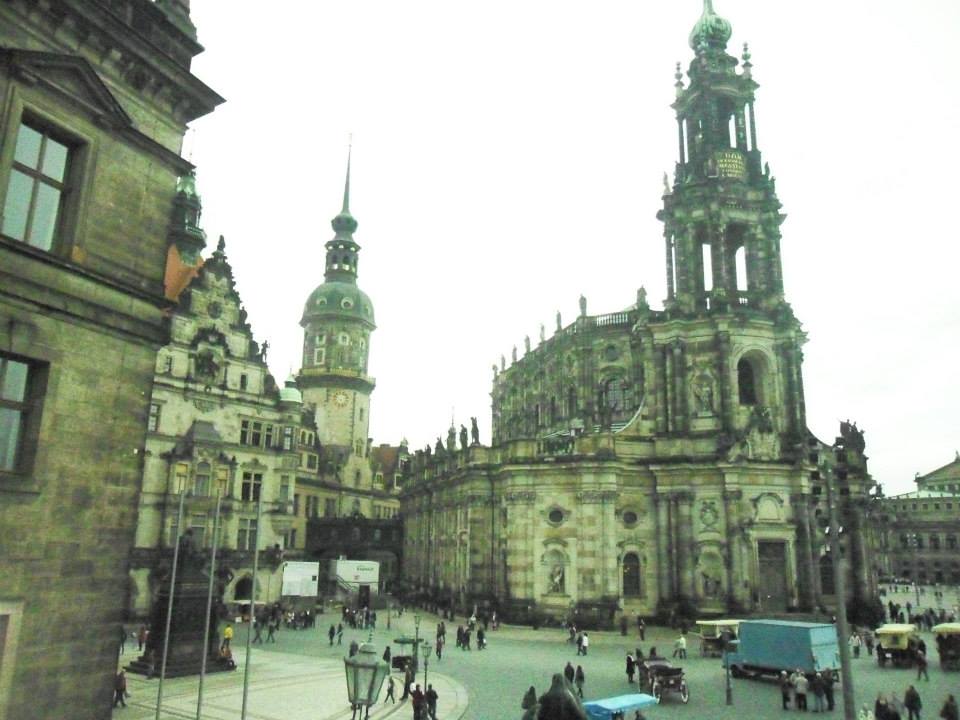 Dražďany vznikli 
v 10. storočí ako slovanské sídlo.
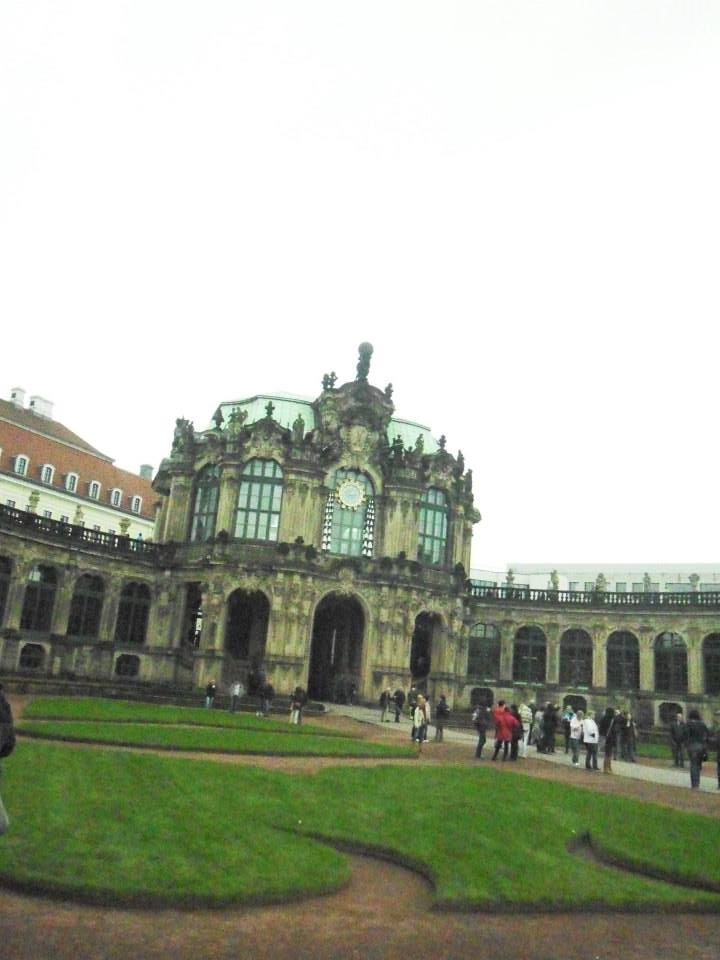 Palác Zwinger vznikol v 17 . storočí. Je v ňom uložená najväčšia zbierka porcelánu.
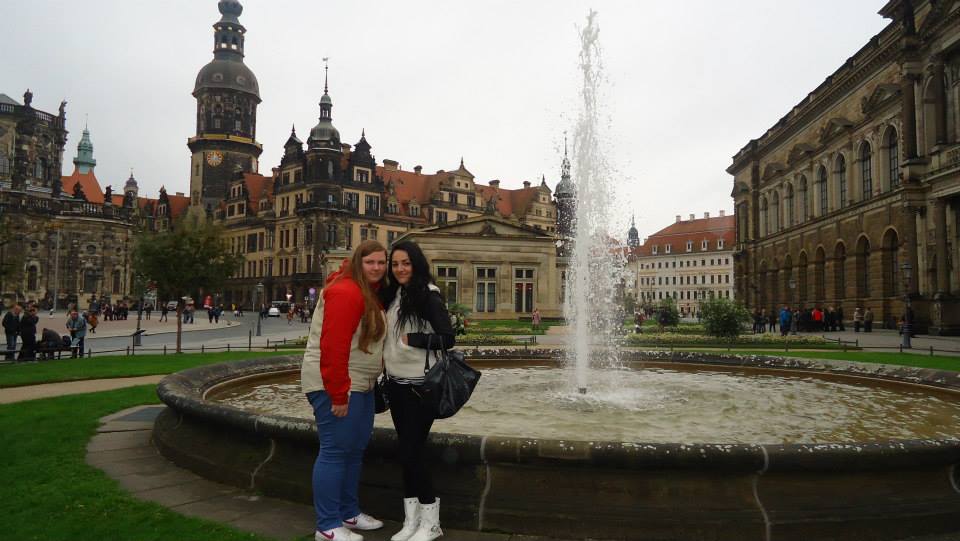 Fontány tvoria základ mesta
 i nádvoria.
Felix, náš kamarát z Číny
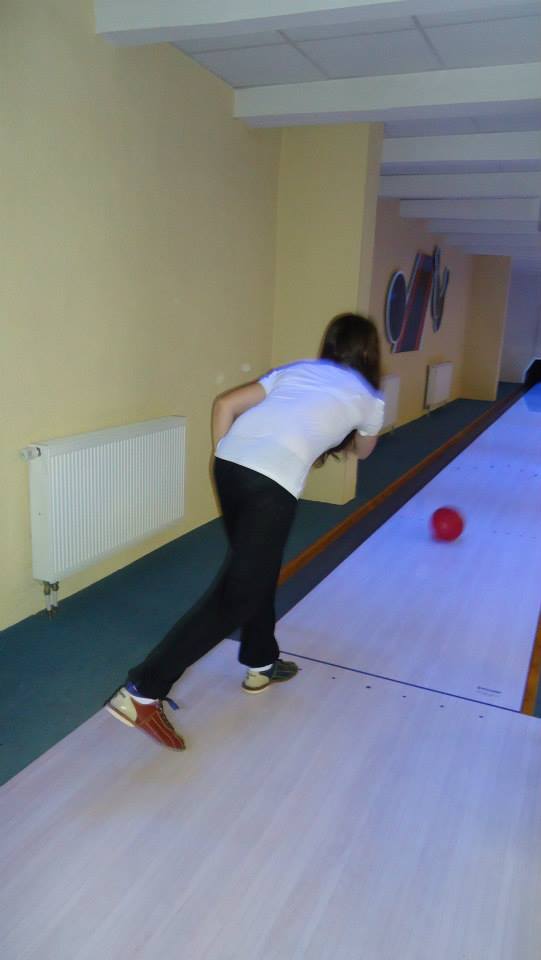 Bowling
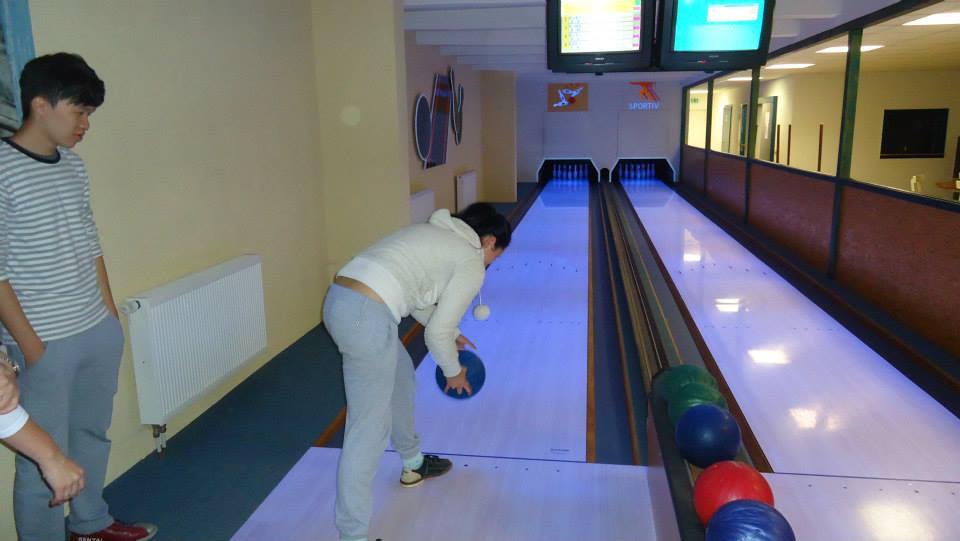 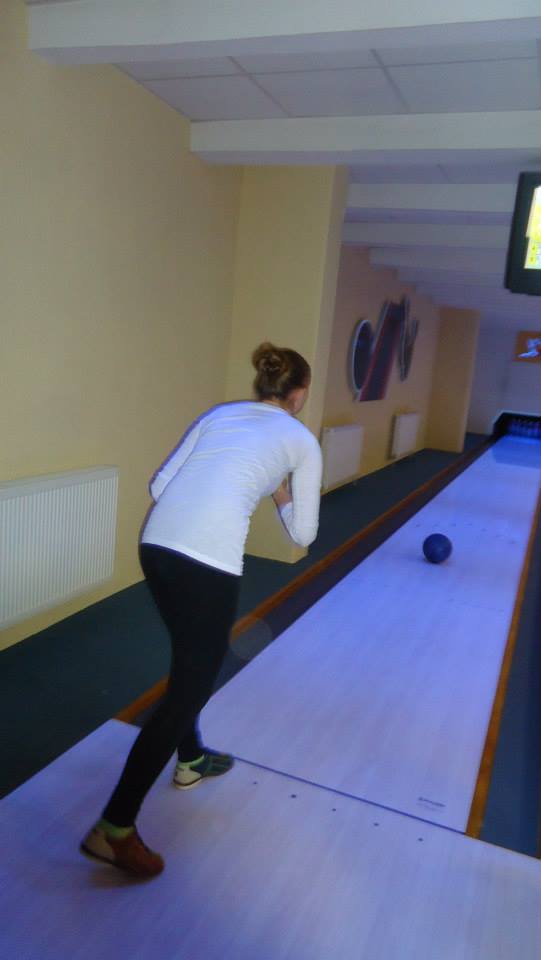 Naša posledná aktivita.
Ďakujeme sprevádzajúcej osobe Mgr. Viere Langovej a koordinátorke projektu Ing. Jarmile Tatarkovej za tento neopísateľný zážitok.
Ďakujeme za pozornosť